[Speaker Notes: Current length: 77 minutes.]
Subawards
Preparing for Workday Finance Go-Live
May 2023 MRAM
Amanda Snyder & Josy Combs
Office of Sponsored Programs
Workday Finance: 
Changes for Subawards
You will still use SAGE to request a subaward and subaward modification. 

Subaward steps currently in Ariba will no longer be part of the process.

Note: All Blanket Purchase Orders (BPOs), including Subaward BPOs, follow the same deadlines Procurement has previously communicated.
[Speaker Notes: Amanda]
Steps to take before 6/12
Review all open subaward Blanket Purchase Orders (BPOs) in Ariba
Follow UW Procurement guidance on Open Orders from their March newsletter
Receive all invoices in Ariba
Invoices not received in Ariba by 6/12 will need to be re-entered into Workday Finance via Procurement’s Supplier Invoice Request (SIR) process after go-live
During Cutover
OSP will continue to receive, review, and negotiate Subaward requests associated with fully processed Funding Actions and Post-Award Changes (PACs) in SAGE.

Do not submit a subaward or modification requests to OSP in SAGE if funding action or post-award changes are not fully processed in SAGE. 

OSP will return subaward and subaward modification requests. You will have to resubmit these after the award has been processed post go-live.
[Speaker Notes: Josy]
Subaward Requests Between 6/05-7/05
New & Monetary or Period of Performance
For new subaward requests & monetary or period of performance modification requests in SAGE Subawards between 6/05-7/05:

Enter “00000” in the SAGE Purchase Order CR/BPO # field
Complete the rest of your request as usual
OSP will review & negotiate with subrecipients as usual during cutover

Any fully negotiated items will be placed on hold until the Purchase Order in Workday Finance is available
[Speaker Notes: Josy]
Subaward Requests Between 6/05-7/05
Non-monetary & Period of Performance Not Impacted
Usual process:
Complete your non-monetary request as usual, entering the most current Ariba BPO # within the SAGE Purchase Order CR/BPO # field
OSP will continue to process these requests 

NOTE:
SAGE will be unavailable after 5:35 p.m. on 7/05 until 7/07 at 6 a.m. while new features are added to SAGE.
[Speaker Notes: Josy]
Future State: Steps for Subawards 
Setting the Foundation
When there is a going to be a subaward on an award
You will need to have a SAGE budget worksheet submitted for each subaward with your Award Setup Requests 
This creates the necessary award line for each subaward

If that did not happen, you will have to submit an Award Modification Request in SAGE Award to add any new subawards
[Speaker Notes: Amanda]
Future State: Steps for Subawards 
Supplier as Subrecipient in Workday?
Confirm “Supplier” exists in Workday as a subrecipient
If supplier exists but is not also subrecipient 
Submit a request to create supplier as subrecipient in Award Portal

If supplier does not exist at all in Workday:
Follow procurement steps to request a new supplier
After supplier is in Workday, submit a request in Award Portal to create supplier as subrecipient
Future State: Steps for Subawards
Making a Request
Once subrecipient exists in Workday
Submit Subaward or Subaward Modification request in SAGE
Enter “00000” in the SAGE Purchase Order CR/BPO # field
Complete the rest of your request as usual

OSP will: 
Review & negotiate the subaward agreement or modification
Purchase Order Process
OSP will initiate the Purchase Order Process after the subaward agreement or modification is finalized
Procurement:
creates a supplier contract & the purchase order in Workday
submits purchase order to the campus unit’s Grants Manager for approval
Campus:
review & approve PO in Workday

OSP will need to know PO#s before returning subaward agreements to our subrecipients.
[Speaker Notes: logistics on how OSP gets the PO#]
Resources
Important Dates for Sponsored Programs…
Preparing for Subaward Process Changes
Procurement - March Newsletter: Open Orders
Procurement Newsflash: Workday Cutover Q&A
UWFT for the Research Community
Questions
ORG CODE TO COST CENTER
May 19, 2023
Tom Watson
Office of Research Information Services
[Speaker Notes: If you have questions feel free to bring them up and there will also be time at the end.]
ORG CODE TO COST CENTER | KEY CHANGES
Workday uses the term Cost Center instead of Org Code

Research departments applying for or receiving funding in SAGE will be represented by a numerical code and naming convention that differs from today’s Org Code
Cost Centers will replace Org Codes and Org Names in all areas where Org Codes are currently found in SAGE, FIDS, and AUMS
ORG CODE TO COST CENTER | KEY CHANGES
Cost Centers will appear for:
SAGE eGC1 applications
SAGE eGC1 contacts and personnel
SAGE Advances
SAGE Awards
SAGE Subawards
FIDS
AUMS
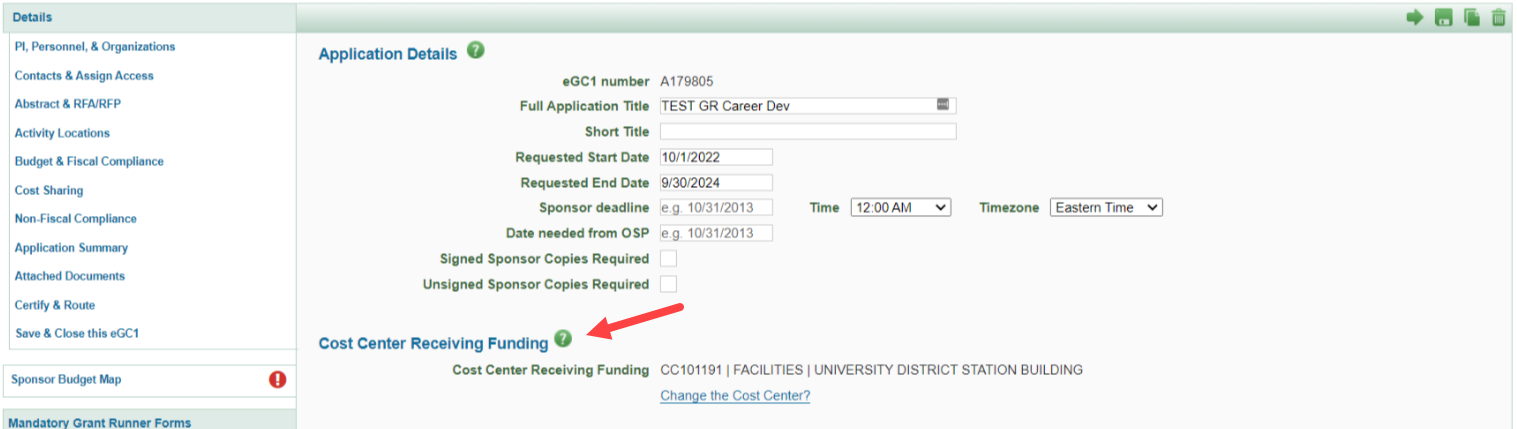 ORG CODE TO COST CENTER | KEY CHANGES
New Cost Center Chooser enables searches on both Cost Center ID and name
Cost Center names match to Workday
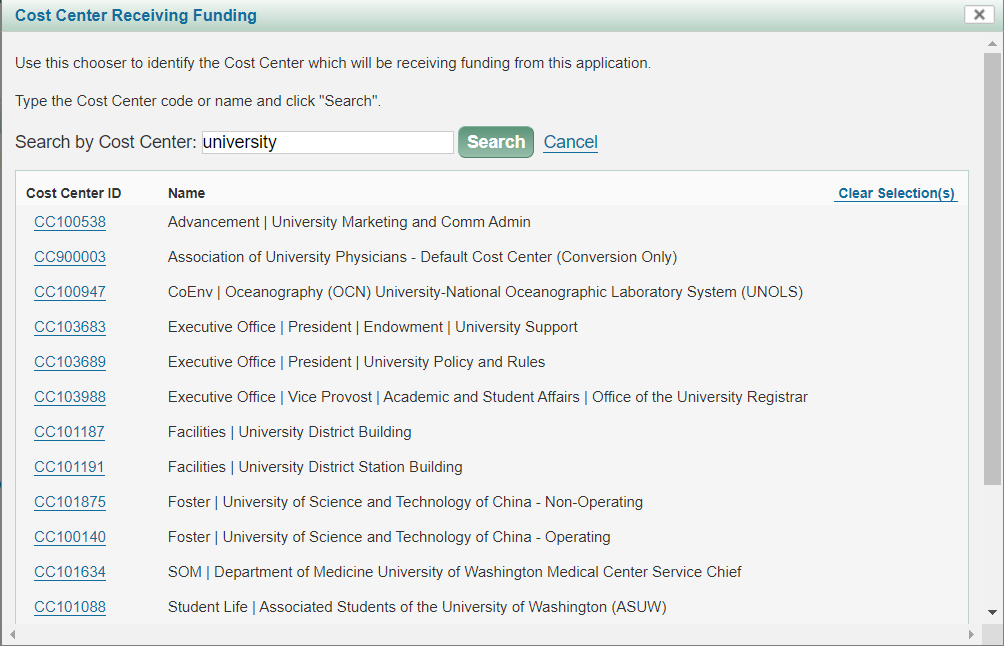 ORG CODE TO COST CENTER | KEY CHANGES
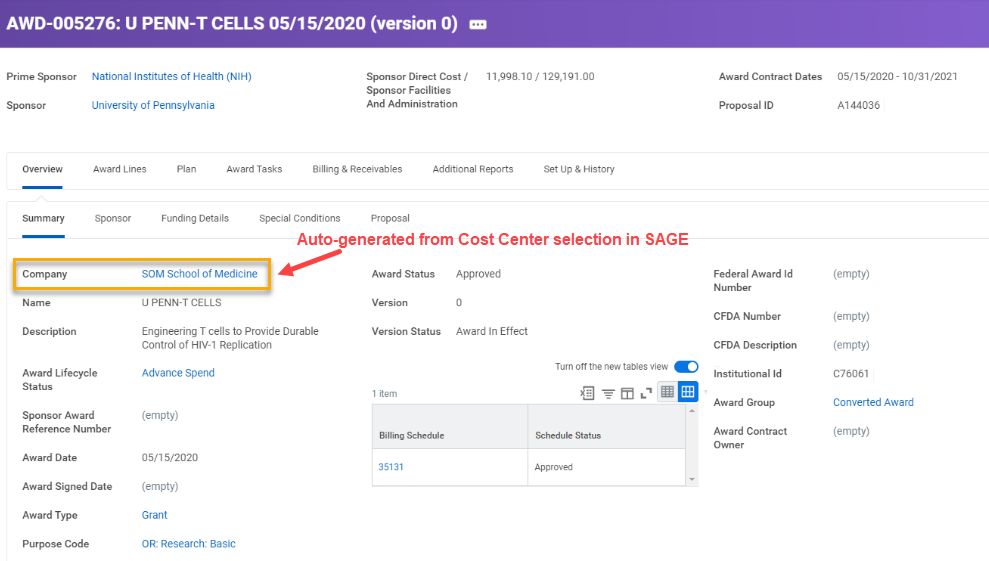 Cost Center defaults from the eGC1 to the Award Setup Request
Cost Centers in SAGE will be linked to the following records in Workday:
Award Contract
Award Schedule
Award Budget
Award Lines
Subawards
Billing Schedule
Grant and Award Roles
ORG CODE TO COST CENTER | CHANGE BENEFITS
Reporting hierarchies that allow all reporting on different levels, such as division, department, school, etc.
Transparent and flexible financial reporting and management
Efficient accounting and financial reporting
Automatic flow from pre- to post-award systems, including Workday, reducing the amount of manual data entry
Robust grant tracking across the enterprise, increasing ease of management and decision-making
ORG CODE TO COST CENTER | TIMELINE
End of April: System remediation to convert Org Code fields to Cost Centers begins for:
SAGE
MyResearch (MR)
RAD
FIDS
AUMS
June 2023: SAGE ASTRA role validation required from campus by launch

7/5 at 5:35 p.m. - 7/6: SAGE unavailable
7/7 at 6 a.m.: SAGE back online with Cost Centers integrated
ORG CODE TO COST CENTER | ACTION NEEDED
July 6: SAGE ASTRA roles will be aligned with Cost Centers
Existing roles in ASTRA that rely on Org Codes for authorization will change
June SAGE ASTRA role validation: Campus Authorizers will receive an email from ORIS by June 1 with an attached spreadsheet that includes 
Your department’s current eGC1 ASTRA roles
Any SAGE ASTRA eGC1 roles that will be assigned at go-live
Confirm this information is accurate. Changes can be made after launch of the new Cost Centers.
For questions on SAGE ASTRA roles, contact sagehelp@uw.edu.
[Speaker Notes: Roles in ASTRA that use org code as SOC will change]
ORG CODE TO COST CENTER | SAGE ASTRA Examples
SAGE roles Pre-Workday
SAGE roles Post-Workday
[Speaker Notes: Roles in ASTRA that use org code as SOC will change]
ORG CODE TO COST CENTER | ASTRA PREVIEW
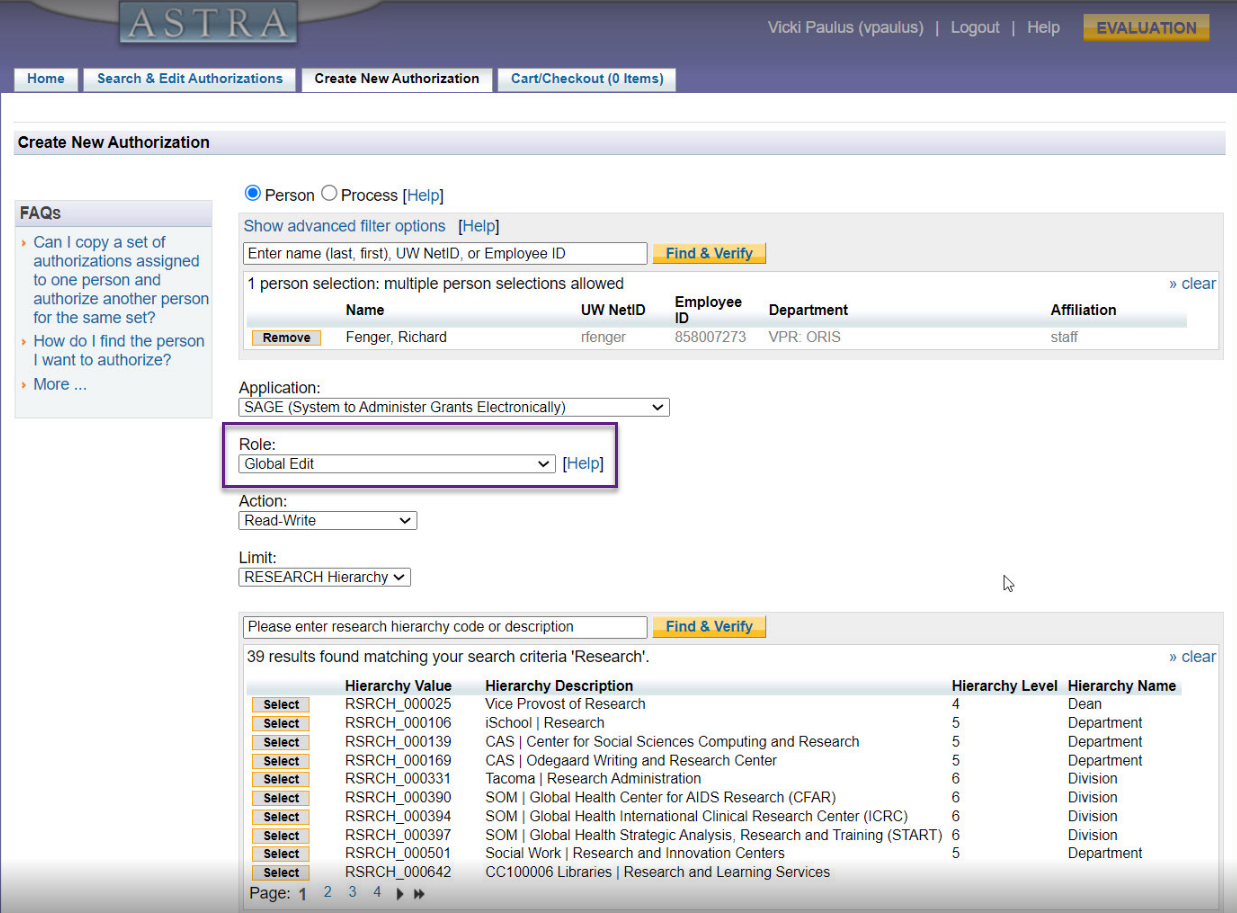 “Global Edit” roles will be maintained
Cost Centers to assign roles to will display in the search
[Speaker Notes: Roles in ASTRA that use org code as SOC will change]
ORG CODE TO COST CENTER | Training & Support
UWFT for the Research Community Newsletter
End of May: Reminder of changes 

Job Aids & User Guides
June: Job aid (SAGE ASTRA roles validation required by campus)
By July: SAGE support & user guide updates
[Speaker Notes: Does not include details around existing outreach that has already taken place to power users]
THANK YOU!
[Speaker Notes: If you have questions feel free to bring them up and there will also be time at the end.]
CHANGES COMING TO MYRESEARCH AND RAD 
May 19, 2023
Tom Watson 
Office of Research Information Services
[Speaker Notes: If you have questions feel free to bring them up and there will also be time at the end.]
MYRESEARCH | KEY CHANGES
Key Changes
MyResearch is not being retired; however,
Funding Status - Award data will be stale as of finance freeze EOD 6/15
Any additional impacts will be identified in June
Award status will be available in SAGE
Key Dates
Now - EOD June 15: MyResearch functions as normal
Mid-June: MyResearch banner with stale data reminder 
Beginning EOD June 15: Funding Status data remains accessible but stale
July 5 at 5:35 p.m. - July 6: SAGE unavailable
July 7 at 6 a.m.: SAGE back online with award status available in SAGE
[Speaker Notes: Funding Status award data will be available in the new SAGE Award View to help centralize campus and central office views of information]
MYRESEARCH | HOMEPAGE
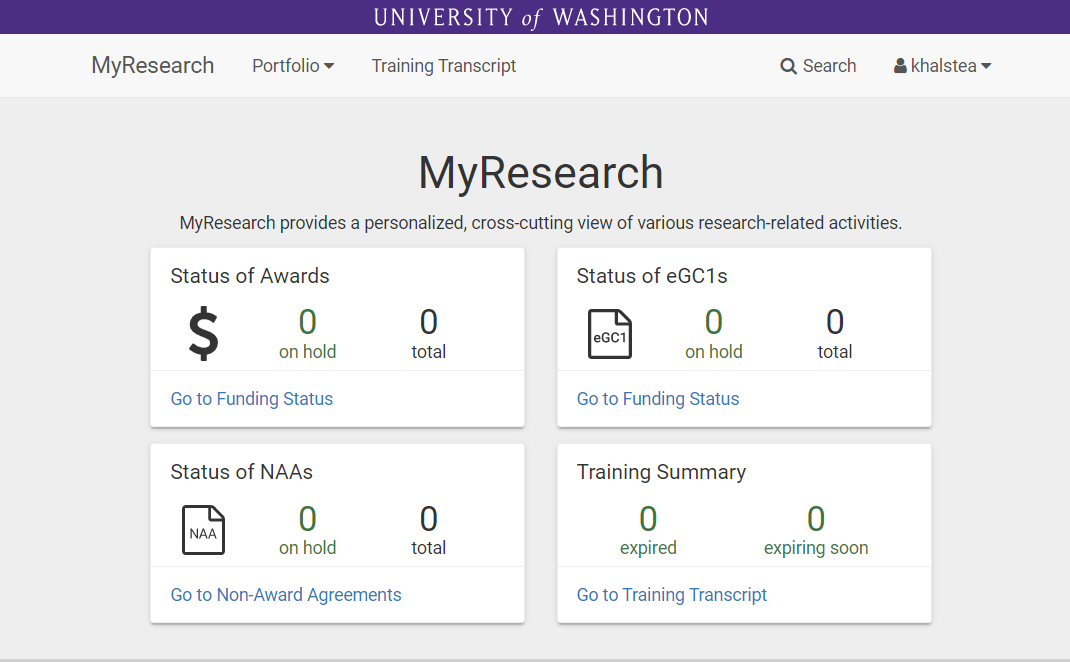 Banner this summer with stale data reminder
Stale award data as of EOD 6/15
Data remains up to date (pending more info coming in June)
MYRESEARCH | FUNDING STATUS
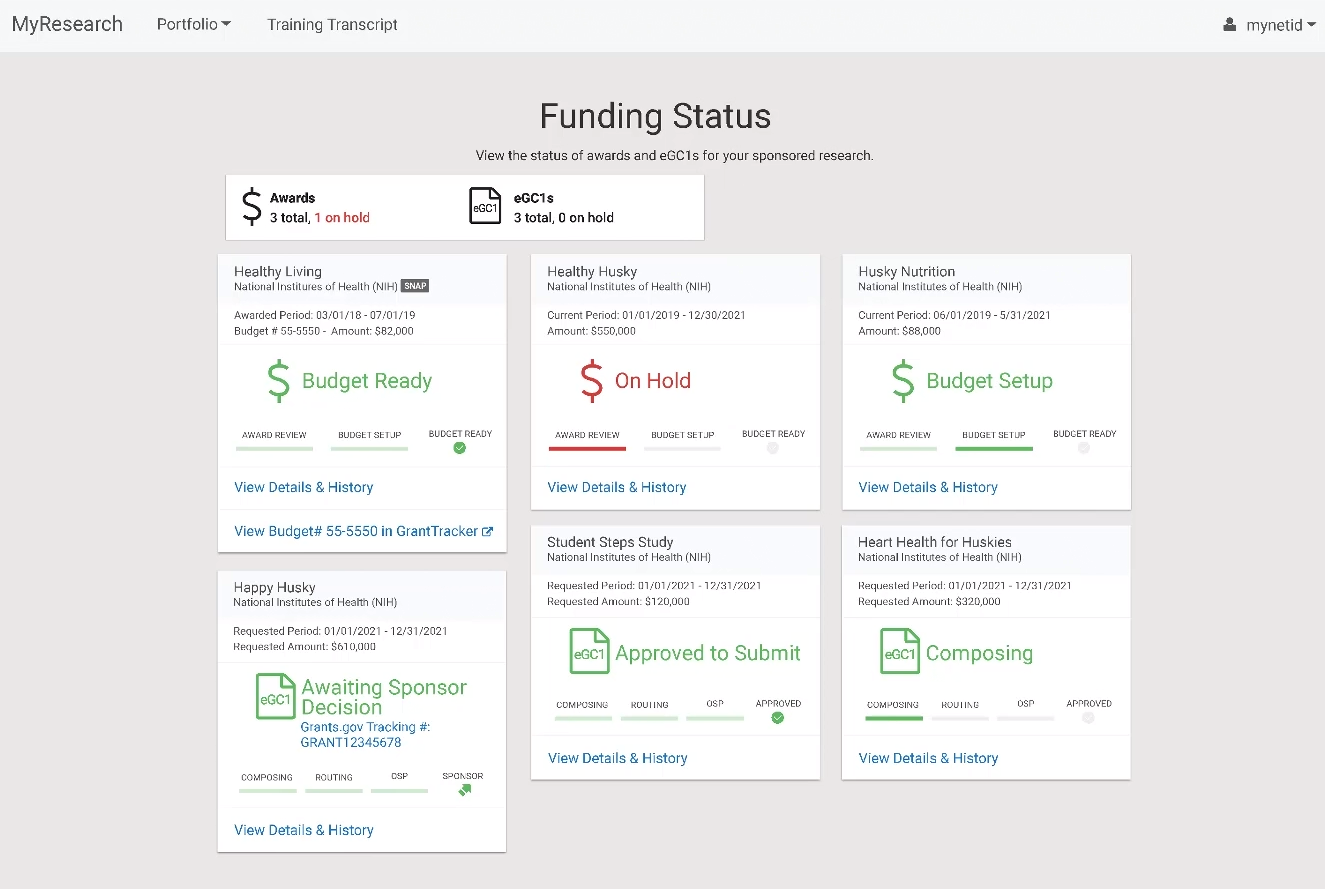 > Stale award data
as of EOD 6/15
MYRESEARCH | REQUEST STATUS IN SAGE AWARDS
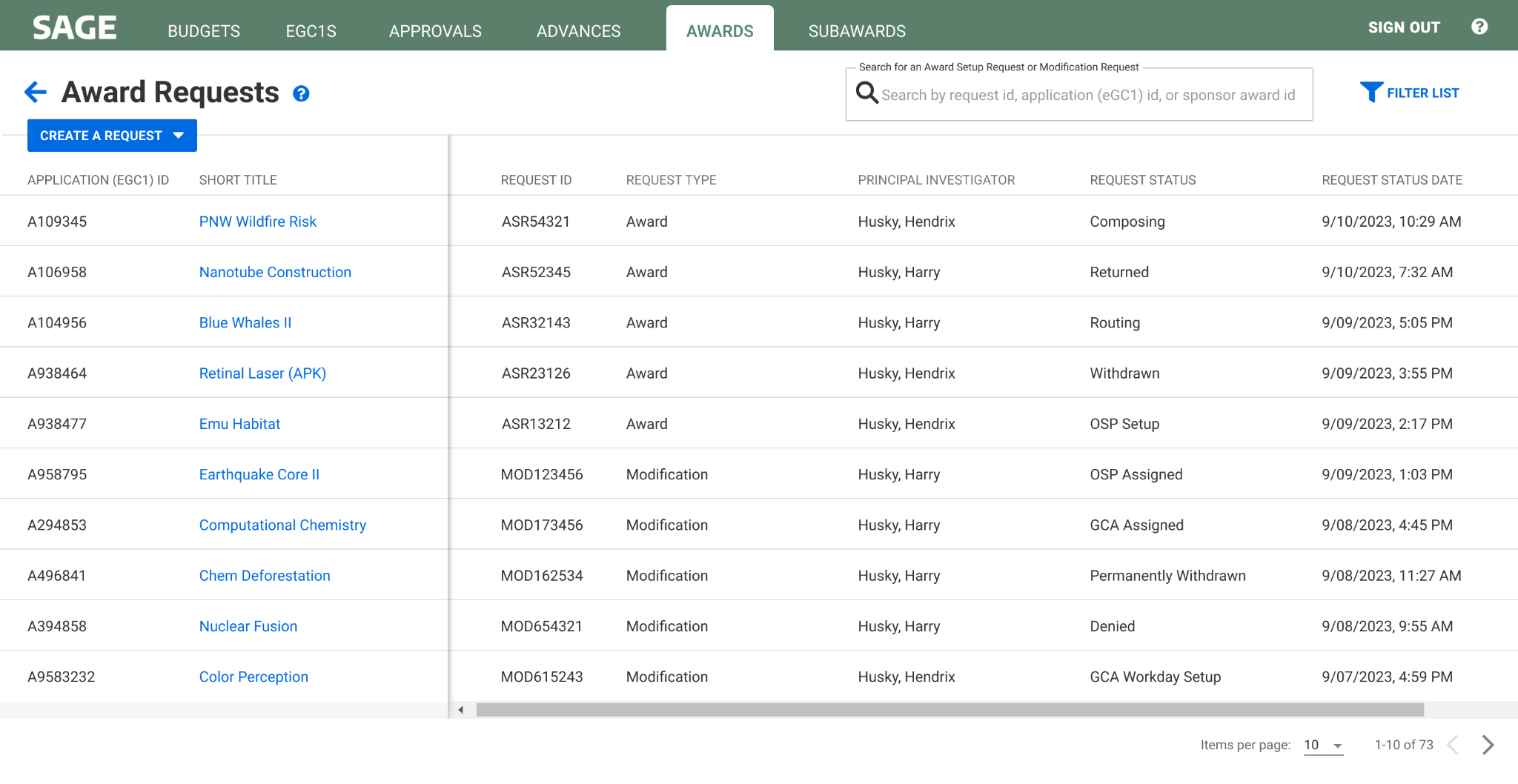 Provides award status information
RESEARCH (RAD) REPORTS & DATA
RESEARCH (RAD) REPORTS | KEY CHANGES
Key Changes
Beginning EOD June 15, with the finance transaction freeze, award data will become stale in all RAD-based reporting solutions. This includes:
BI Portal assets, RAD Cube, and various reports and visualizations 
Following cutover on July 6, all existing RAD-based reporting solutions will be frozen
Data will remain available for historical reporting
Until new RAD 2.0-based reporting solutions are available, we encourage you to request data from grantrpt@uw.edu until further notice. 
ORIS is planning for your reporting needs!
RESEARCH (RAD) REPORTS | CHANGE BENEFITS
Improved Self Service: 

New RAD 2.0 will include new Workday and SAGE Award data

The Research Integration Platform (RIP) data store will be available, including SAGE proposal and award data
Catalog of data will eventually be available through RIP data store
RESEARCH (RAD) REPORTS | TIMELINE
Now - EOD June 15: RAD-based reports accessible via BI Portal as usual 
EOD June 15 - July 5: FIN (Award) data is frozen; existing RAD reports are accessible but historical
Data for NAAs, eGC1s, and Subawards will remain up-to-date, pending more information in June
July 6 - TBD: Until new RAD 2.0 based reporting solutions are available, we encourage you to request data from grantrpt@uw.edu until further notice
RESOURCES & SUPPORT
ORIS is planning to support you during this transition!
Research (RAD) Data Requests: Starting July 6, request data via grantrpt@uw.edu until further notice
Reminders & More Information: 
Subscribe to the MRAM mailing list where we will share the latest on MyResearch and RAD (keep a look out for our Research Community Guide to UWFT newsletter)
System banners in MyResearch and the BI Portal this summer
Courses & Training 
Updates to MyResearch and RAD courses and training materials will be shared via MRAM as materials are developed
THANK YOU!
[Speaker Notes: If you have questions feel free to bring them up and there will also be time at the end.]
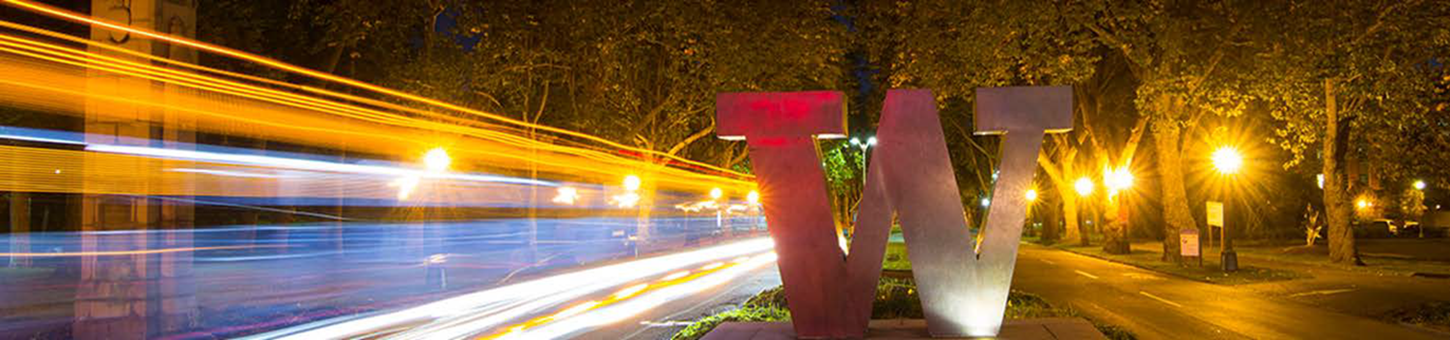 SAGE Budget - Clinical Trials 
Do I Need a SAGE Budget?
MRAM
May 19, 2023
Carol Rhodes, Office of Sponsored Programs
CTO Budget Approval Scope
Interventional trials or observational studies, where:
Services, items, or tests are provided by a hospital facility (UWMC, HMC, or FHCC) that bills through Epic; OR
Services, items, or tests are furnished by a provider who bills through UW Physicians regardless of the site of practice; AND
Funding is provided to UW via fixed-price contract

Additionally:
After 31 May 2023, all of these studies will generate sponsor invoices directly in OnCore CTMS
OnCore will integrate with Workday starting 6 July 2023
Future State - Workday Finance Go-Live
SAGE Budget required on all Award Setup Requests
Use SAGE Budget for all Award Setup Requests, including budgets reviewed by CTO

For study budgets that will run through CTO review and Oncore billing
Enter minimum information only in a single SAGE budget worksheet with $0 amount
This will help with Award Line and Award period setup in Workday Finance
SAGE Budget Entry for CTO Budgets
What is the minimum information?
Budget Settings
Budget Title 
Budget Start Date
Total number of periods (defaults to 1)
Worksheet Settings
Create a single SAGE budget worksheet
Primary Worksheet Title 
Cost Center
Activity Location
Sponsored Program Activity Category
Sponsored Program Activity Type
Base Type
Budget Entry
Add a Principal Investigator in personnel section for each worksheet, PI salary=$0
only one worksheet is needed for CTO budgets
No other line item entry required in the budget
[Speaker Notes: JC notes if helpful:It was originally conceived that CTO would be exempt from using SAGE Budget. In order to collect all of the line and period setup necessary for basic Workday awards for CTO, and given time constraints as we approach go-live, it was determined that pivoting to a SAGE Budget requirement for all ASRs would be the most stable approach going into 1st release. After go live, and with input from CTO budget preparers, we will re-asses whether an exemption would still be beneficial in the future or if data collection through SAGE Budget is acceptable. (Note that the fields of information needed are the same, regardless of whether SAGE Budget is used or an alternate approach to collecting the data).]
CLINICAL TRIALS | BUDGET SETTINGS
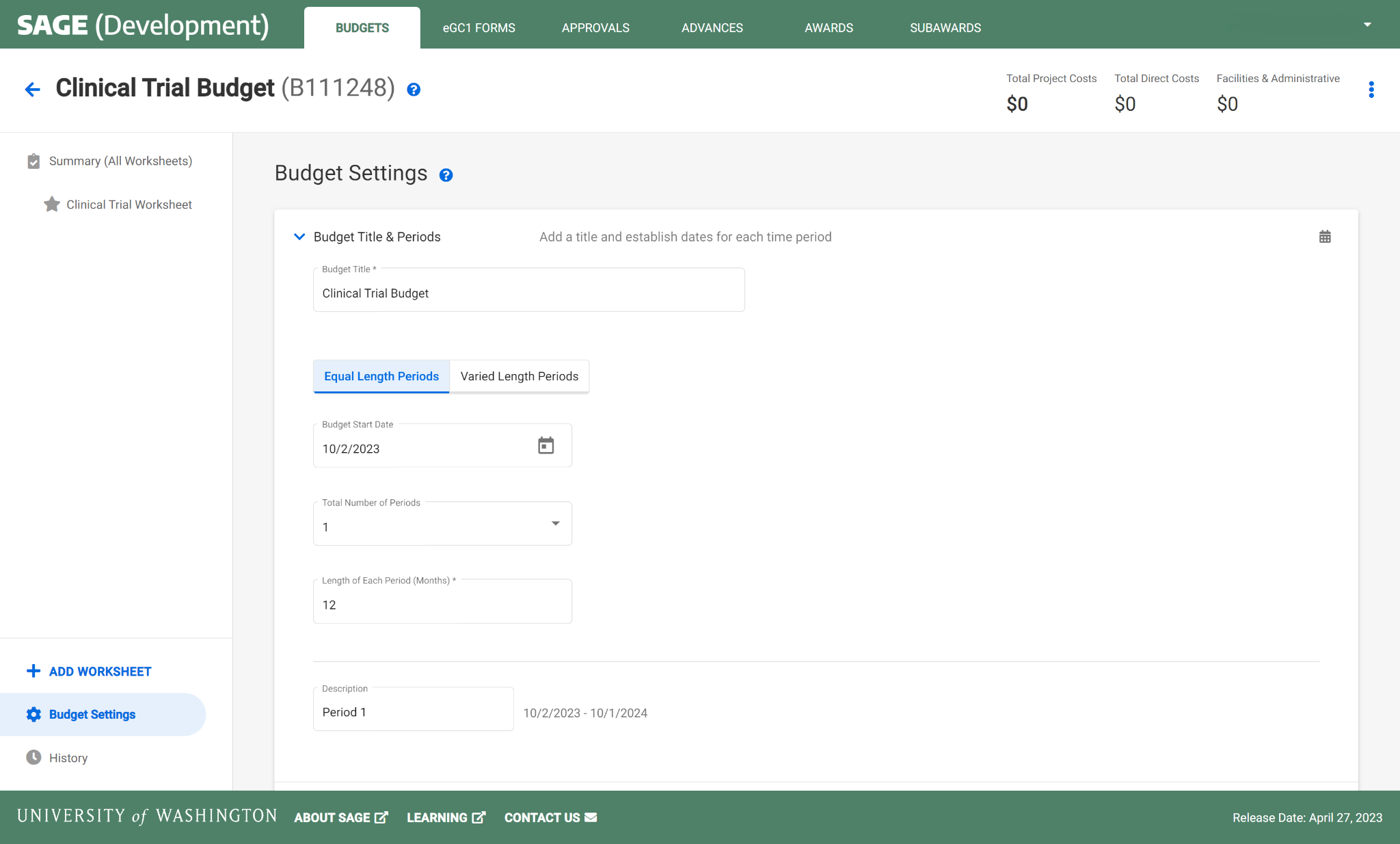 Budget Title
> Dotted fields are required for a Clinical Trials SAGE Budget
Budget Start Date
Total Number of Periods
[Speaker Notes: Naming conventions are in development.]
CLINICAL TRIALS | WORKSHEET SETTINGS
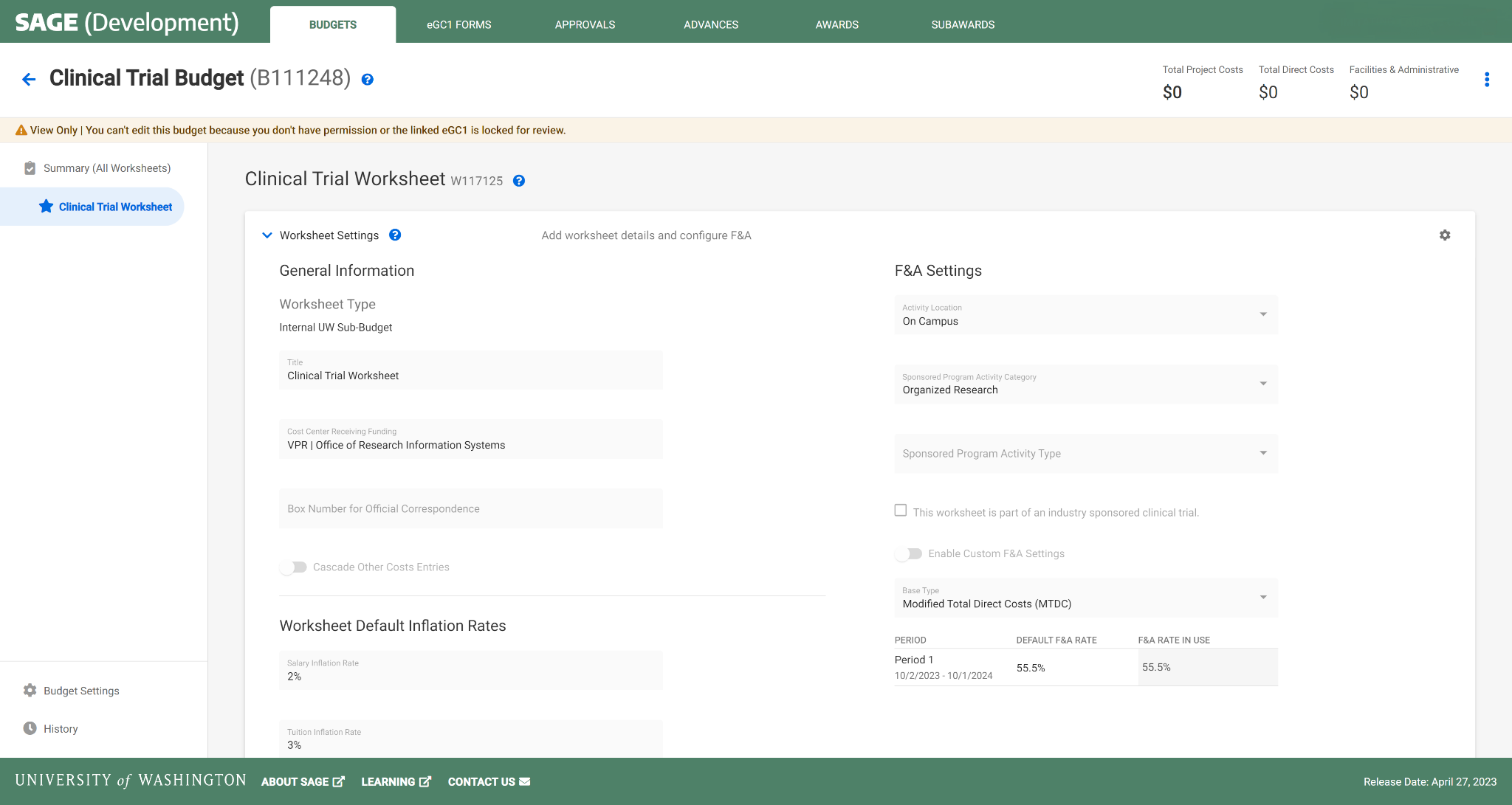 1 Worksheet
Activity Location
Primary Worksheet Title
SPA Activity Category
SPA Activity Type
Cost Center
Base Type
[Speaker Notes: Naming conventions are in development.]
CLINICAL TRIALS | BUDGET ENTRY
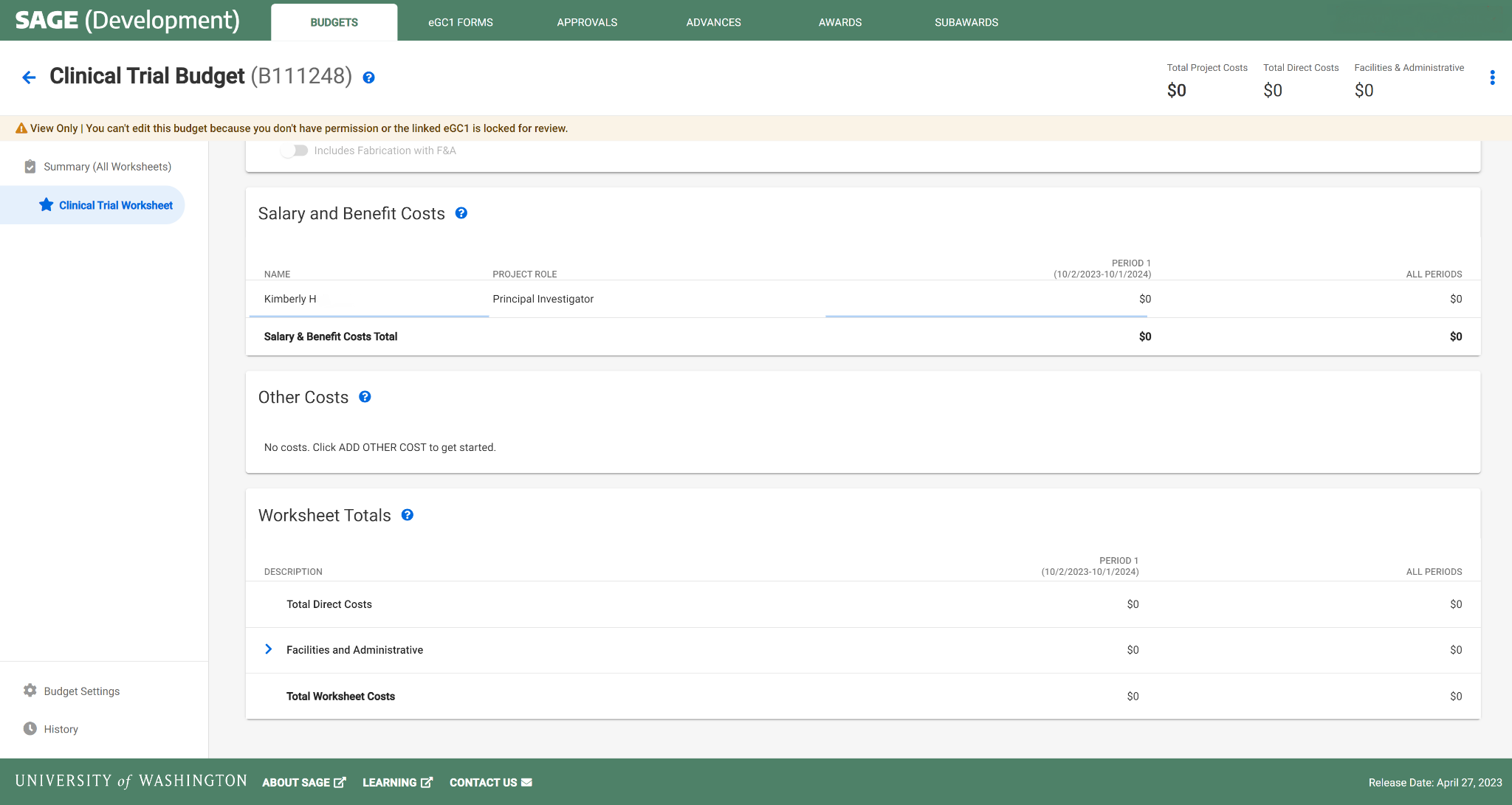 1 PI per Worksheet
Leave default of $0 amount salary
No other line item entry required
[Speaker Notes: Each worksheet will need one row of personnel at minimum who is assigned as PI.]
CLINICAL TRIALS AWARD SETUP | CREATE & LINK BUDGET
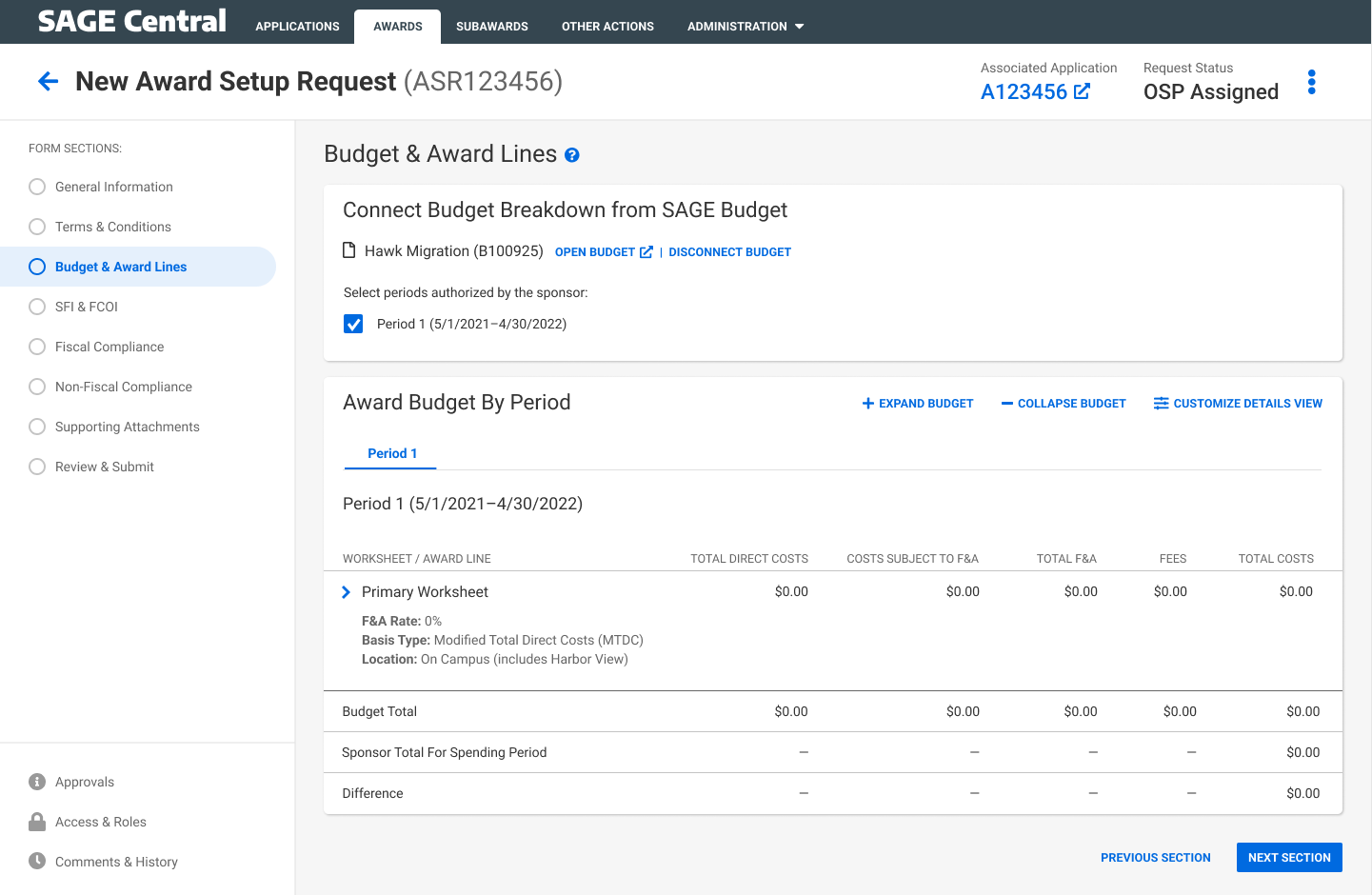 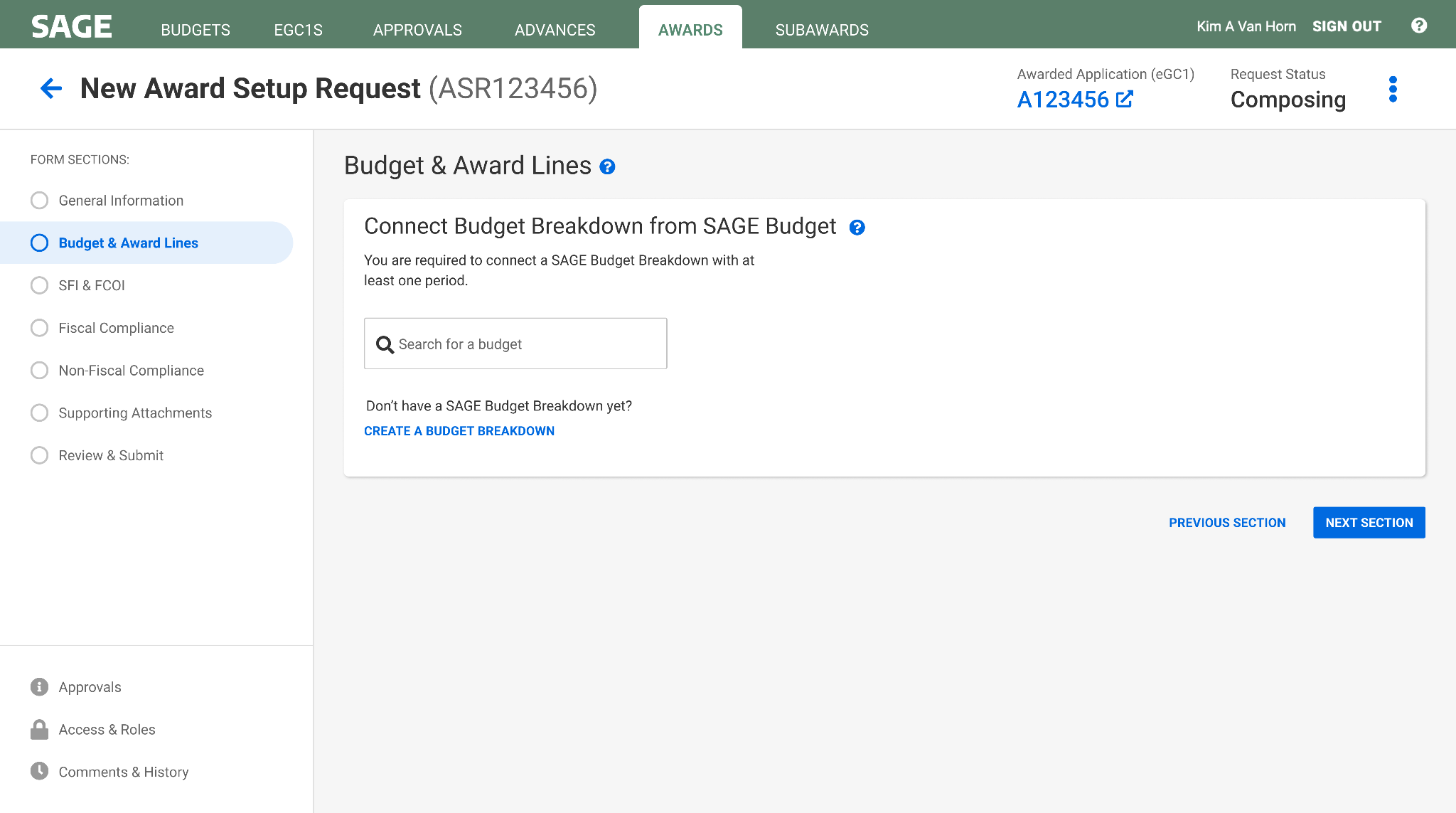 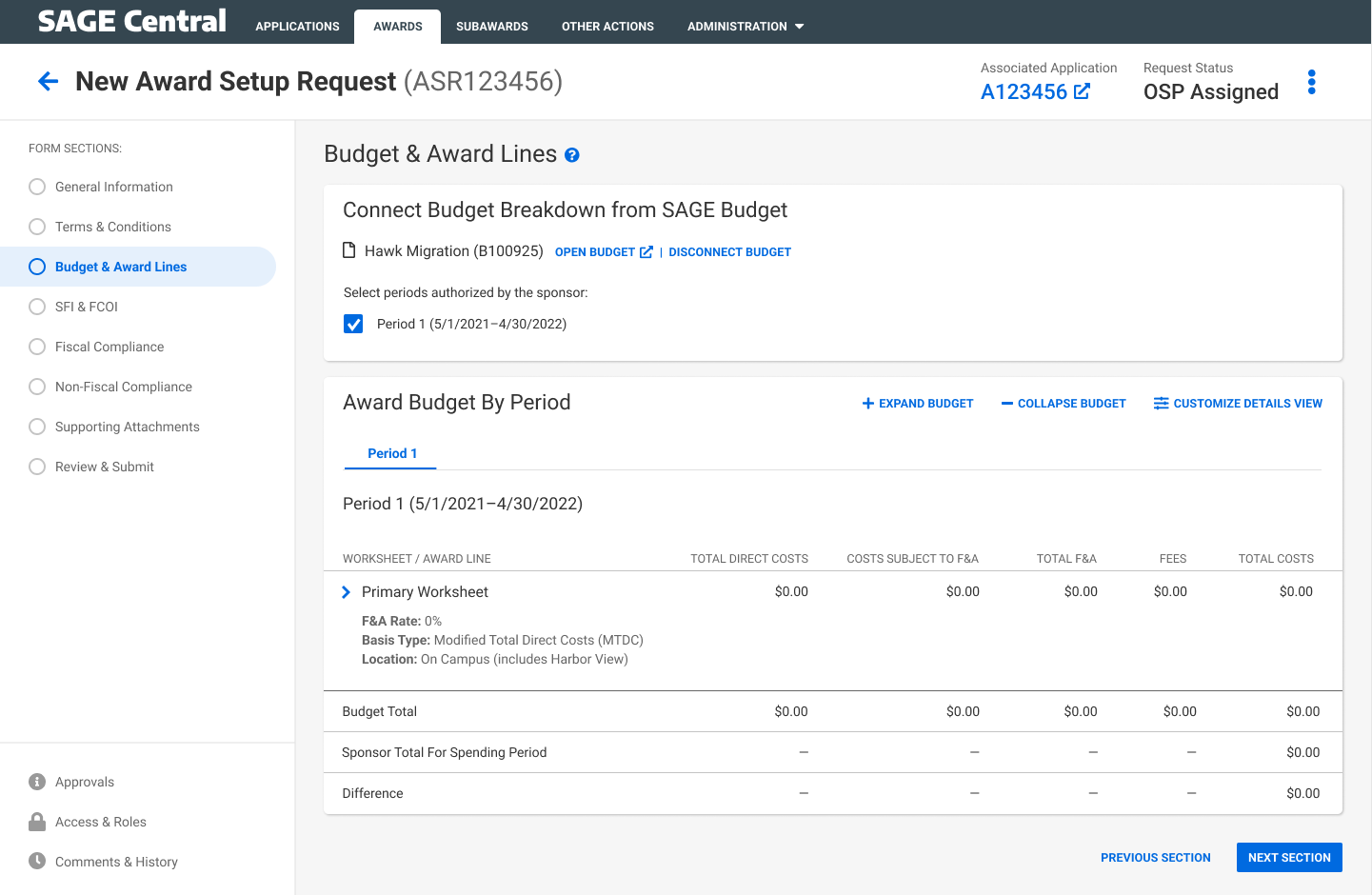 Select Period 1
Automatic display of budget setup flowing to the award request
SETTING UP MULTI-YEAR BUDGETS
Functionality:

In the Award Setup Request, the periods selected will be used to create the award schedule periods in Workday. 

SAGE will send the first start date and last end date of the selected periods as the Workday Award Line Start and End dates.

SAGE will be able to handle Campus units entering multiple periods, or one long period in SAGE Budget for all scenarios.
[Speaker Notes: Often you may not know how many periods a clinical trial will last, so you can choose 5 years in order to prevent having to repeatedly request extensions.]
EXAMPLE 1:
MULTI-YEAR BUDGET | MULTIPLE PERIODS
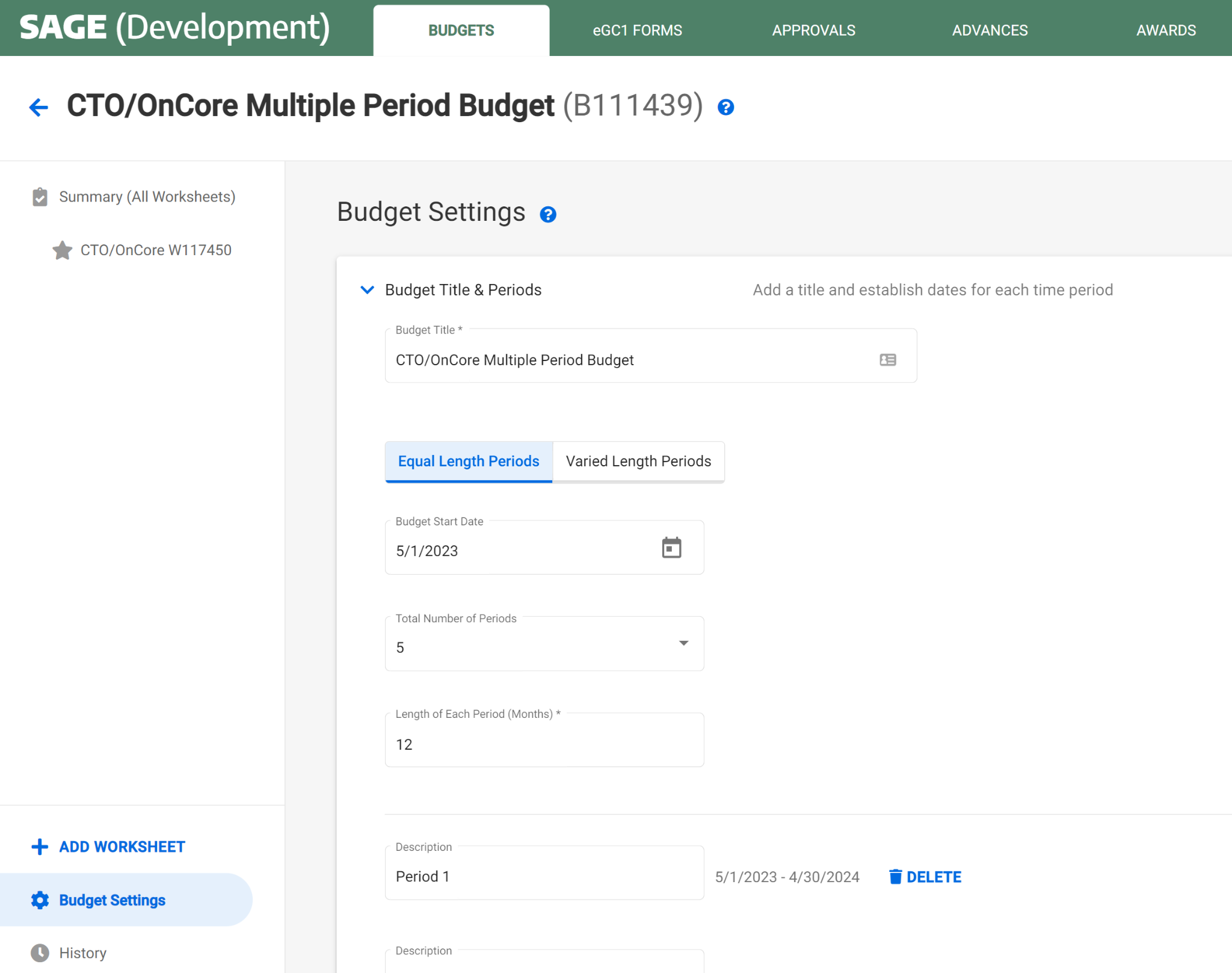 Select any number of periods
[Speaker Notes: From the dropdown, users can select 1-10 periods, or custom (any amount)]
EXAMPLE 1: 
MULTIPLE PERIODS | AWARD SETUP REQUEST
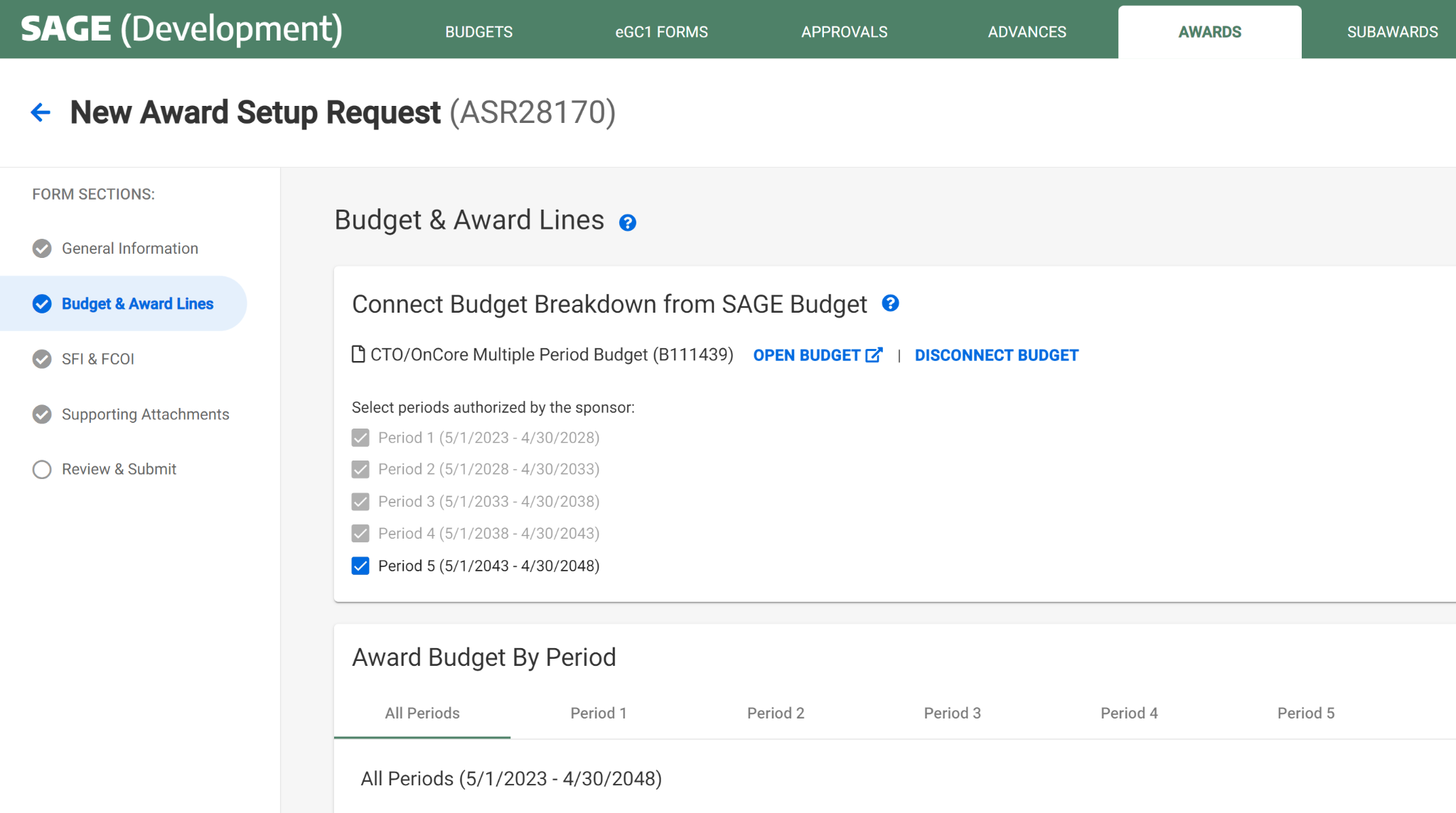 Selected periods become award schedule periods
Start and end date will be used for the award line start and end date in Workday
EXAMPLE 2: 
SINGLE PERIOD BUDGET | 60 MONTH (5 YRS)
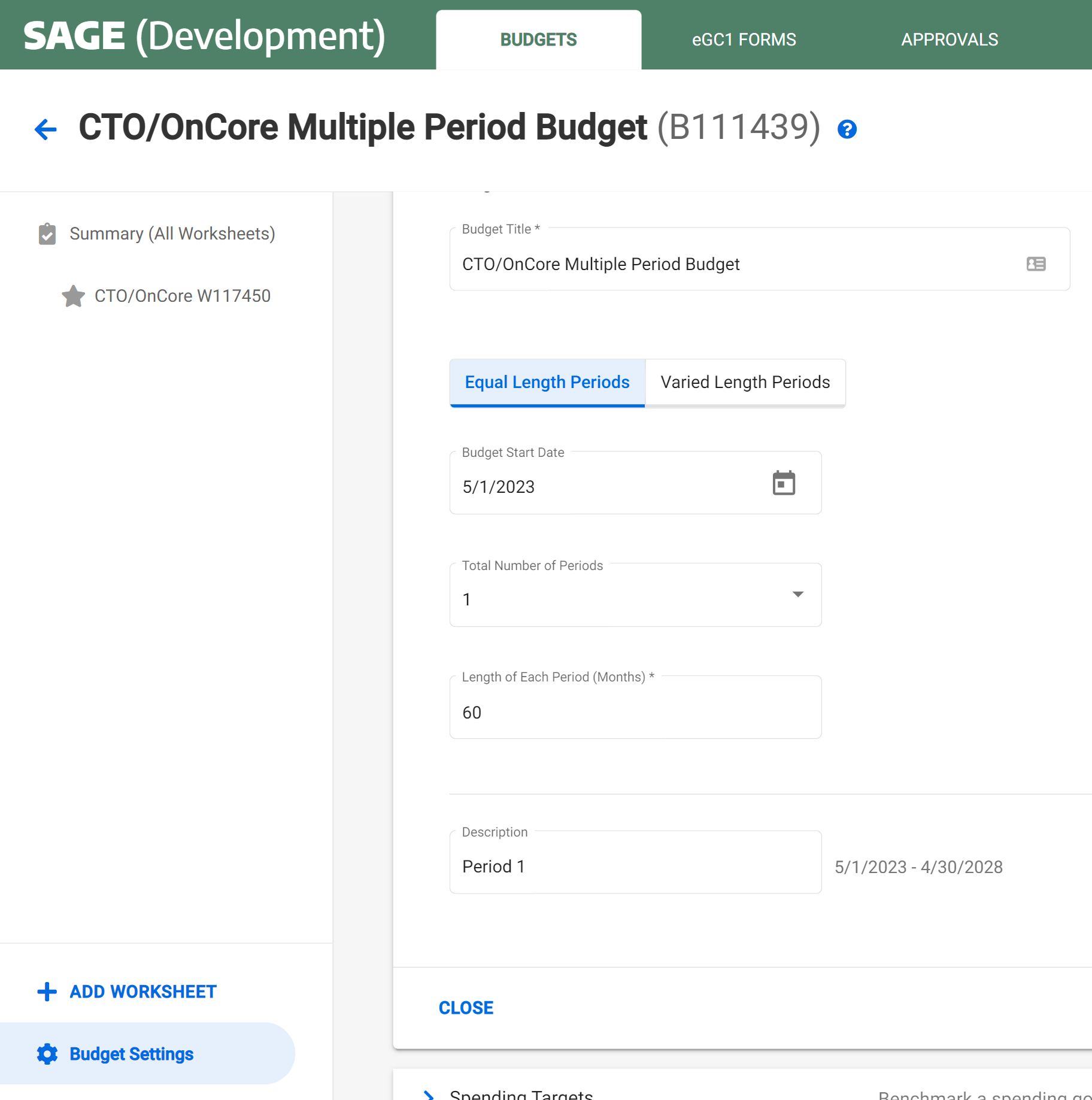 Select 1 period with any length (in months)
EXAMPLE 2: 
60 MONTH PERIOD | AWARD SETUP REQUEST
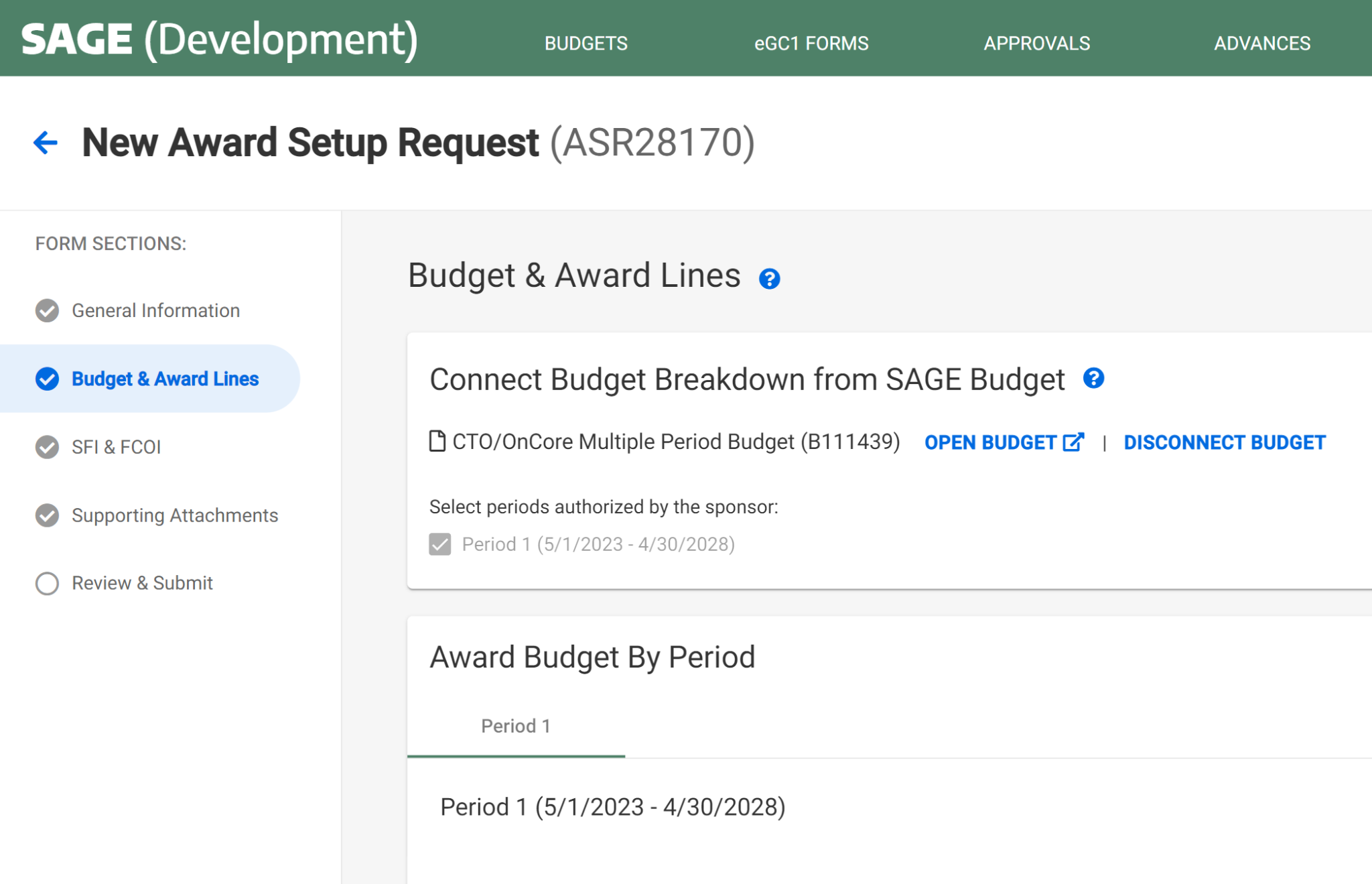 Selected periods become award schedule periods
Start and end date will be used for the award line start and end date in Workday
Notes on SAGE Budget Requirement
Allows necessary integration/mapping to Workday. 

Setting up SAGE Budgets with basic information with $0 should take only a few minutes. 

GCA will know budget detail is not needed & they will not handle invoicing.

If there are other SAGE Budget requirements we will let you know as soon as possible.
How will correct Award Worktag correspond with the study billing in Oncore?
Existing studies: 
Clinical Trial Management System (CTMS) team will receive the new grant worktags for converted budget numbers and will update OnCore.

New studies after go-live: 
Study teams provide a worktag either with the study intake form or update directly in OnCore at any point during start-up. 
CTO will not open the study until the number is in OnCore.


Questions? contact uwcto@uw.edu
[Speaker Notes: The OnCore billing system for Clinical Trials will integrate with WD Finance with go-live.]
Resources
CTO questions? contact uwcto@uw.edu 
SAGE Budget Classes 
Thursday, May 18, 1-3 p.m.
Thursday, June 13, 1-3 p.m.
Drop-in SAGE Office Hours 
Twice a month, every other Thursday. All dates/Zoom links on UWFT for the Research Community webpage
UWFT for the Research Community Webpage 
Important dates, information, and training resources! 
Questions about SAGE Budget?
Contact sagehelp@uw.edu
Workday Conversion Process: Future Advances and Awards
May 19, 2023 MRAM
Juan Lepez, Director
Grant & Contract Accounting
Conversion for Budgets with Future Start Dates
Current State 
GCA places advances and awards with start dates in the future in a closed status to prevent unallowable charges from posting

Conversion Process
Converted advance budget numbers will be in an active status called "Advance Spend" in Workday and awards will be in an active status called "Open", regardless of the start date to ensure that units have ability to spend
MRAM – Juan Lepez – Grant & Contract Accounting
[Speaker Notes: Placing in an inactive status made it easier to not have any pre-award costs be disallowed when the start date on the fully executed agreement differed from the start date of the Advance.
All costs incurred prior to the acceptance of an award must be in compliance with GIM 9 and GIM 23]
What Does This Mean for Units?
Units will need to monitor Workday transaction dates closely to make sure the expense falls within the award line start and end dates

Units can use the following Workday reports to monitor:
Cost Reimbursable Line Status report or 
Fixed Amount Line Status report
MRAM – Juan Lepez – Grant & Contract Accounting
[Speaker Notes: The Workday report depends on the award line's line type.]
Resources
GIM 09 – Advance Budget Numbers

GIM 23 – Sponsored Program Costing Policy

PAFC: Four Cost Principles

SAGE: Create an Advance Budget Request

GCA: Advance Budget Setup and Extension
MRAM – Juan Lepez – Grant & Contract Accounting
Questions
Please contact GCA at gcahelp@uw.edu
MRAM – Juan Lepez – Grant & Contract Accounting
Award Portal Overview
Cheryl Haycox
Grant & Contract Accounting
May 19, 2023 MRAM
WHAT IS AWARD PORTAL?
Replaces Grant Tracker
Designed to provide an ‘at-a-glance’ view of an award
Mirrors the layout in Workday
Everyone with a UW netID will have access
The system is still a work in progress!
We expect to continue refining award portal past go-live
POINTS OF INTEREST
Completed sponsor financial reports will show in Tasks in both Workday Finance and Award Portal
Deficit Transfer link discontinued
Deficit transfers will be manually processed by GCA.
Departments will need to provide the appropriate worktag for GCA to use to clear a deficit. 
Grant Tracker will retire on Monday, July 10th, Award Portal will go-live Tuesday, July 11th
Job aids and e-learning will be available closer to launch date.
[Speaker Notes: access is not controlled by Workday security role]
SHAMELESS PLUGS
Award Portal information available on GCA Finance Transformation webpage:
https://finance.uw.edu/gca/finance-transformation#Award%20Portal 
GCA Forum is on Tuesday, May 23 at 11:00:
https://finance.uw.edu/gca/node/1666
COST SHARE CUTOVER
MRAM
May 2023
Matt Gardner
Post Award Fiscal Compliance
Cost Share Cutover – Important Dates
June 13 – GCA stops entering commitments in eFECS

July 6 – GCA resumes entering commitments in Workday

July 14 – Cost transfer deadline in MyFD
July 24 – eFECS Cost Share data (commitments and actuals) imported into Workday
MRAM – Matt Gardner – PAFC
Cost Share Cutover – Important Dates (cont’d)
July 31 – Last day for campus to tag expenditures in the Non-FEC Tagging System

October 11: Deadline to certify FECs for the period ending 6/30/2023

October 12: Catch-up load will update Workday cost share with FEC and non-FEC cost share actuals not included in initial upload
MRAM – Matt Gardner – PAFC
Cost Share Cutover – 
Commitment Changes in eFECS Cost Share Module
No changes to Cost Share commitments in eFECS will be possible after June 13

If Cost Share commitments need to be adjusted after June 13th, the adjustment can occur in Workday beginning on July 6
Example: If on July 15 an additional $10,000 in cost share commitments need to be added to the Award, the revision will occur in Workday, not the eFECS Cost Share Module
MRAM – Matt Gardner – PAFC
Cost Share Cutover – 
Non-FEC Cost Share Contributions
Cost Share contributions for incurred expenditures prior to June 30, 2023, are still “tagged” in the Non-FEC Tagging System

The system will be available to tag those costs until July 31

After July 31, updating the Cost Share actuals will require a transaction in Workday

Tip: If you haven’t tagged cost share expenses in a while, now is a good time to get caught up
MRAM – Matt Gardner – PAFC
Cost Share Cutover – 
Faculty Effort Cost Share Contributions
All FEC cycles will be “cut off” as of June 30, 2023, regardless of the reporting cycle (Calendar or Academic)
FECs are due by October 11

A “catch-up” load of the final Faculty Effort Cost Share after certification (and any tagged items not in the original balance transfer) will be updated in Workday on October 12th
MRAM – Matt Gardner – PAFC
Cost Share Cutover – 
Interim Cost Share Report
Awards requiring a final invoice or financial report with Faculty Effort Cost Share commitments will still require an Interim Cost Share report
GCA will reach out if an Interim Cost Share report is required (No change in this process)

Contact efecs@uw.edu 
Resources:
GCA Web: https://finance.uw.edu/gca/cost-share#Interim_Cost_Share
MRAM – Matt Gardner – PAFC
Resources
GCA Cost Share Webpage:https://finance.uw.edu/gca/cost-share

Non-FEC Tagging Instructions:https://finance.uw.edu/gca/cost-share/ste-by-step-instructions-non-fec-contributions
MRAM – Matt Gardner – PAFC
Questions
Post Award Fiscal Compliance (PAFC)
gcafco@uw.edu
https://finance.uw.edu/pafc/
Matt Gardner
mgard4@uw.edu
206-543-2610
MRAM – Matt Gardner – PAFC
Workday Role Based Training
Bonus UWFT-Focused MRAM
May, 2023
Liz Satwicz
UWFT
TRAINING METHODS
Your Workday training will utilize a variety of training methods, or modalities. Training will be a blend of self-paced and virtual live training. We will be using the Bridge Learning Management System (LMS) for course registration, course catalog, and completion tracking.
Modality
Description
Training delivered in a virtual classroom by a trainer that has completed the Train-the-Trainer program — trainer demos and student hands-on exercises in a live Workday tenant
Virtual Instructor Led Courses (VILT)
Virtual Live training – VILT courses: 35%

Self-paced training – eLearning, NanoLearning, Recorded Demos: 65%

Job Aids – Quick Reference Guides (QRGs), Work Instructions, Fact Sheets: 133 documents
Interactive, self-paced or recorded training that learners can access online when most convenient for them
eLearning
Nanolearning
Self-paced bite-sized trainings (target length 5-15 minutes), typically in video format; similar to a shortened, less interactive eLearning
Trainer-delivered course via a video recording and similar to a less interactive VILT; these may include some production elements such as videos or pre-recorded demos
Recorded Demo
Reference materials focusing on instructions to complete a business process on Workday
Job Aids
Self-paced, hands-on practice sessions in the sandbox tenant to build familiarity with Workday functionality – also available post go-live (defined time)
Clinics
Bonus UWFT-Focused MRAM – Liz Satwicz - UWFT
[Speaker Notes: All Foundational job aids are available
Waiting on:	
GA2C eleanrings, 
Inventory-specific journeys for UWM
Functional job aids, including ProCard verification and expense reimbursement]
Workday Testing & Training Timing
UWFT Go Live
Train-the-Trainer (TTT)
Select Power Users attend TTT to prepare to deliver select courses to unit employees.
Take Self-Paced Training
Online training (eLearning, videos, recorded demos) and job aids can be accessed directly via Bridge LMS
5/1: Workday “Functional” courses launched on Bridge – Specific to a user’s security roles
4/17-21: Workday “Foundational” self-paced courses launched on Bridge – ALL users take these courses
Attend Virtual Instructor-led Training (vILT)
vILT Resumes
Pause
Training
Register for vILTs via Bridge LMS - Zoom & logistics will be sent via email after registration
7/10-14: Makeup week of EUT
5/8: vILT live sessions start
5/1-8:Register for vILT sessions thru Bridge
Learners practice in Workday Sandbox system
Access “sandbox” tenant on their own and/or attend Practice Clinics (QAs and guided practice with UWFT team). Register for Practice Clinics via Bridge LMS, details to be sent in a future email.
UAT (4 weeks)
UAT Fix
Select Power Users, PTT members, Design Team and other Unit users
UAT
4/24:UAT begins
Bonus UWFT-Focused MRAM – Liz Satwicz - UWFT
[Speaker Notes: Here is the current timeline for all Workday Finance training to be conducted and completed by. 
You can see that we have started training communications already. 
As we head into the middle to end of April timeframe, online training will begin rolling out to learners. 
Beginning in May, learners will be able to choose their courses. Anticipate receiving finalized documentation prior to live training classes begin. As we know, change is inevitable as we work through the final details of go-live. We will make every effort to provide you with all updates to materials in a timely manner. 
Once training is underway, you can expect learners to finish their online training and attend practice clinics or practice on their own.]
Employee-as-Self: Definitions
Employee as Self is a role every employee is defaulted to in Workday to perform personal and job-related activities. 

You already know the role from the task of requesting time off in Workday.

As an employee, you can perform numerous transactions in the Workday you already know, and in Workday Finance starting in July. 

In Workday Finance, expect to create and view expense reports, such as when you travel to a conference.
Bonus UWFT-Focused MRAM – Liz Satwicz - UWFT
Employee-as-Self: Training Timeline
Bonus UWFT-Focused MRAM – Liz Satwicz - UWFT
Workday Training Courses For Faculty
UWA faculty will receive courses based on how they will interact with the Workday system.
The following Workday General courses are optional, but recommended for all Faculty:
Workday Navigation (eLearning, 20 minutes), 
Introduction to Foundational Data Model (FDM) (eLearning, 75 minutes)
Workday Reporting (job aid only)
Workday Finance for Awards and Grants (nano-learning, 15 minutes)
Bonus UWFT-Focused MRAM – Liz Satwicz - UWFT
TENANT vs. SANDBOX
Training Practice Tenant
Only for practicing transactions in vILTs
 Will be refreshed every two weeks for staged transactions to be repurposed

Training Sandbox
Access granted to users assigned any specific Workday security role after completing first functional course
Does not include those with only “Employee-as-self” security role
Will not contain integrations
Bonus UWFT-Focused MRAM – Liz Satwicz - UWFT
What is a Sandbox, and What Can I Do With It?
The sandbox is a copy of our configured Workday Financials software environment
It has the same look and feel as the “real” Workday system that you’ll log into after go-live
It has the same security roles and business process routing
The sandbox doesn’t have any systems integrations
It doesn’t connect with the EDW, with J.P. Morgan Chase, with SAGE, or with any locally-owned systems
You can use the sandbox to practice your future-state work
Get comfortable with Workday navigation
Practice submitting requisitions, ISDs, journals, or any other in-Workday task
Partner with others in your department to practice approvals
Work as a team! Coordinate your activities!
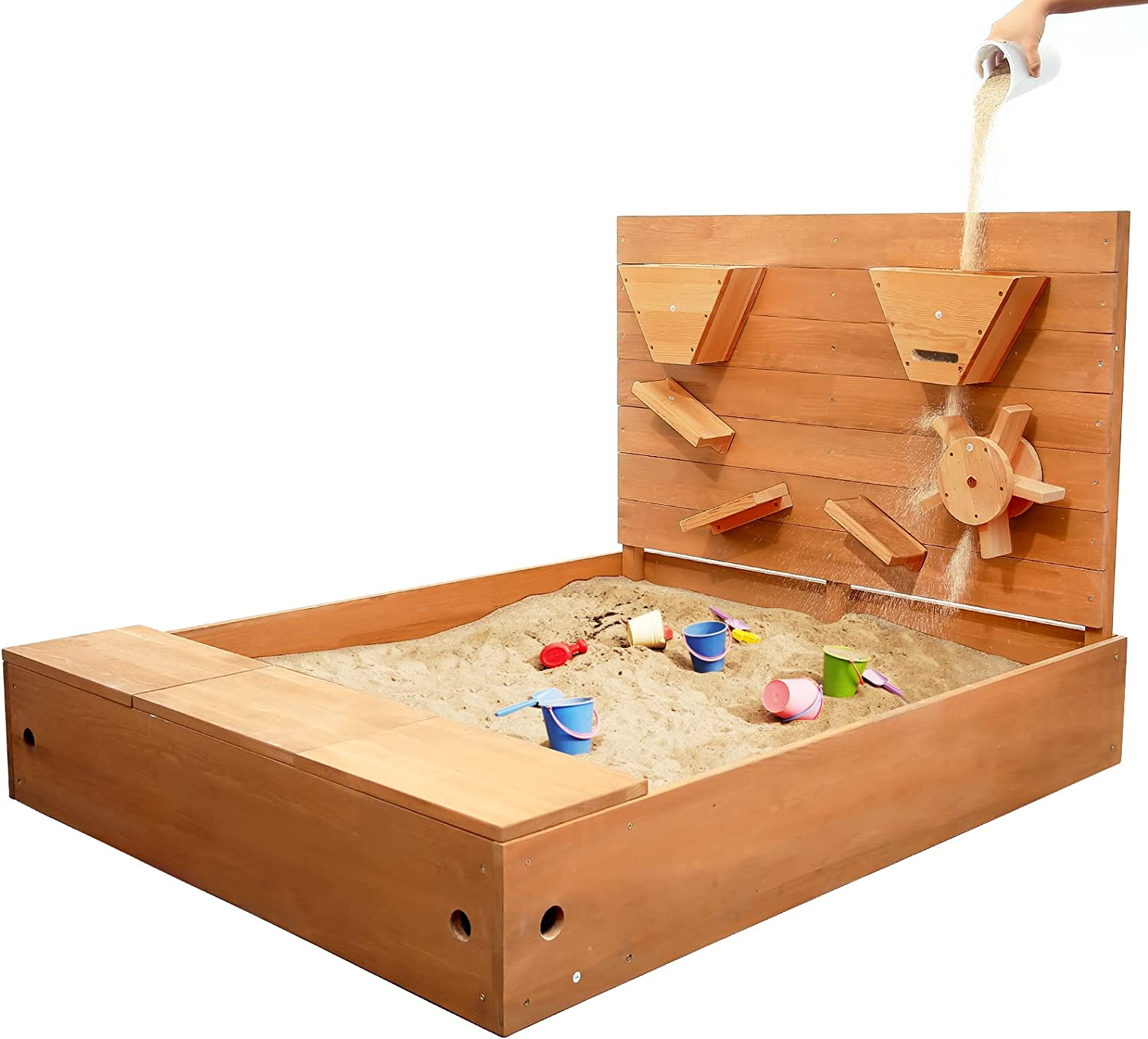 Bonus UWFT-Focused MRAM – Liz Satwicz - UWFT
What Data and Information Will be Available in the Sandbox When I Log In?
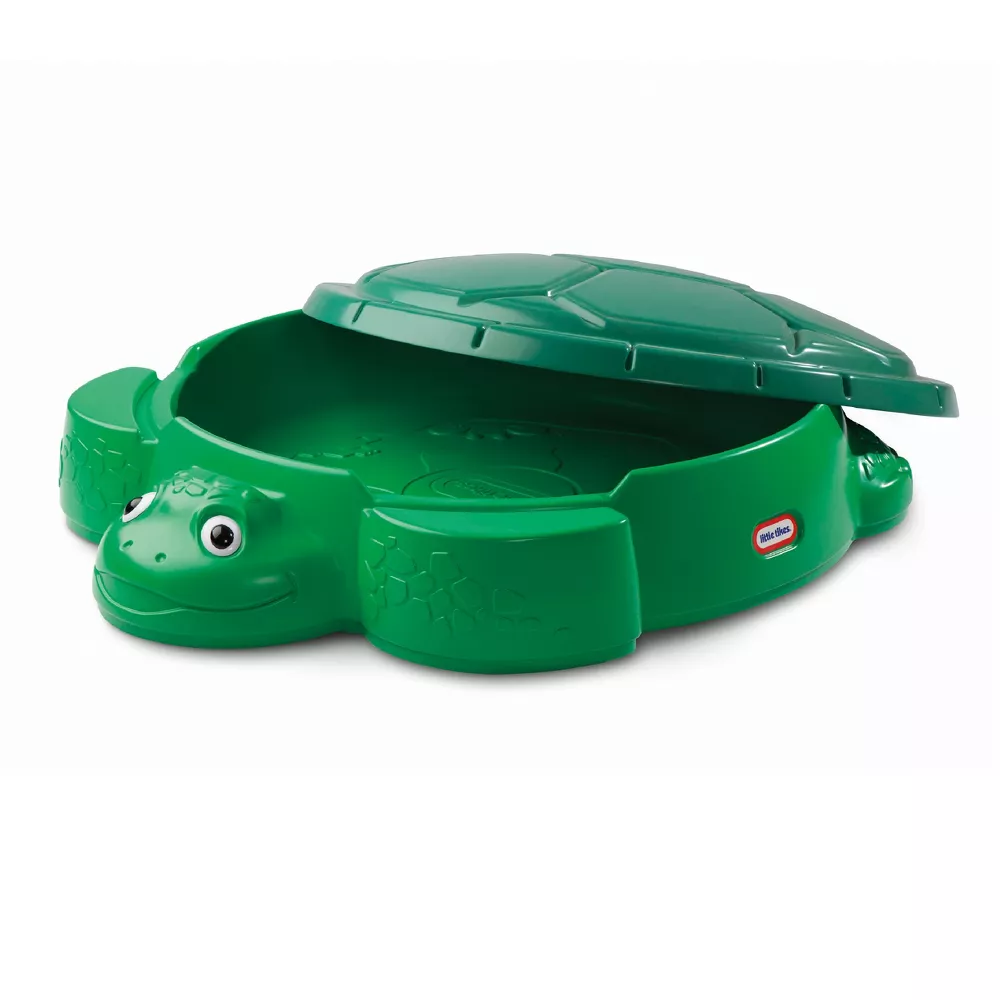 All Reference Data will be loaded and available 
Worktag values, like Cost Center, Balancing Unit, Award, etc. 
Customers, Suppliers, Catalogs
Some Staged Data will be loaded and available
Details in-progress, but likely to include some “dummy data” created for support of either End User Training or User Acceptance Testing
Data will be refreshed bi-weekly
Transactions you create and data you enter in the Sandbox will be wiped clean
This will occur every other Saturday, starting May 6
Bonus UWFT-Focused MRAM – Liz Satwicz - UWFT
How Do I Get Access to the Sandbox? How Long Will it Remain Available?
All users with a Workday Financials security role will be able to access the sandbox
But not users who only have an Employee-as-Self security role
Users will get access to the sandbox after they complete their first Functional Training 
Reminder: “Functional Trainings” are trainings rooted in a financial business process, like “Grant Award to Close” or “Manage Cash and Financial Assets”
The type of training doesn’t matter for sandbox access; it can be an eLearning, a Nano-Learning, or a vILT (virtual instructor-led training)
Access to the sandbox will be granted with a link included in a weekly training email; it’s not an automatic process
The UWFT training team will send this email once a week, on Fridays, and it will include a link to the sandbox and access instructions
Learners in a vILT course get access on completing the survey at the end of that course
The sandbox will be closed for general use shortly after go-live
Reminder: go-live is July 6!
The reason for this is that UW needs to re-purpose the sandbox as a tool for configuring, testing, and deploying continuing Workday software releases
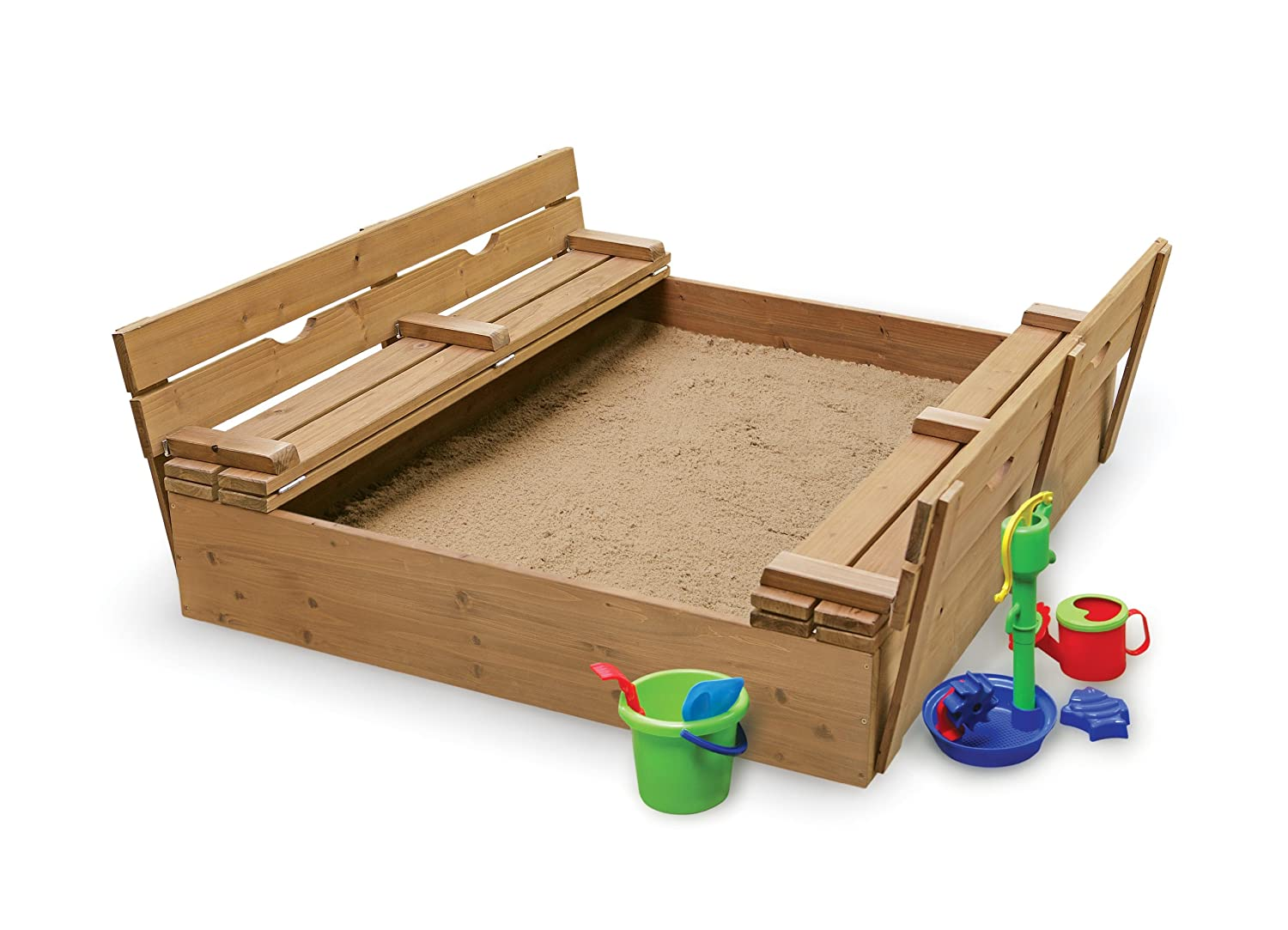 Bonus UWFT-Focused MRAM – Liz Satwicz - UWFT
THANK YOU!
Bonus UWFT-Focused MRAM – Liz Satwicz - UWFT
SAGE TRAINING 
May 19, 2023
Breona Gutschmidt
Office of Research Information Services
AWARD SETUP & TRACKING IN SAGE ELEARNING
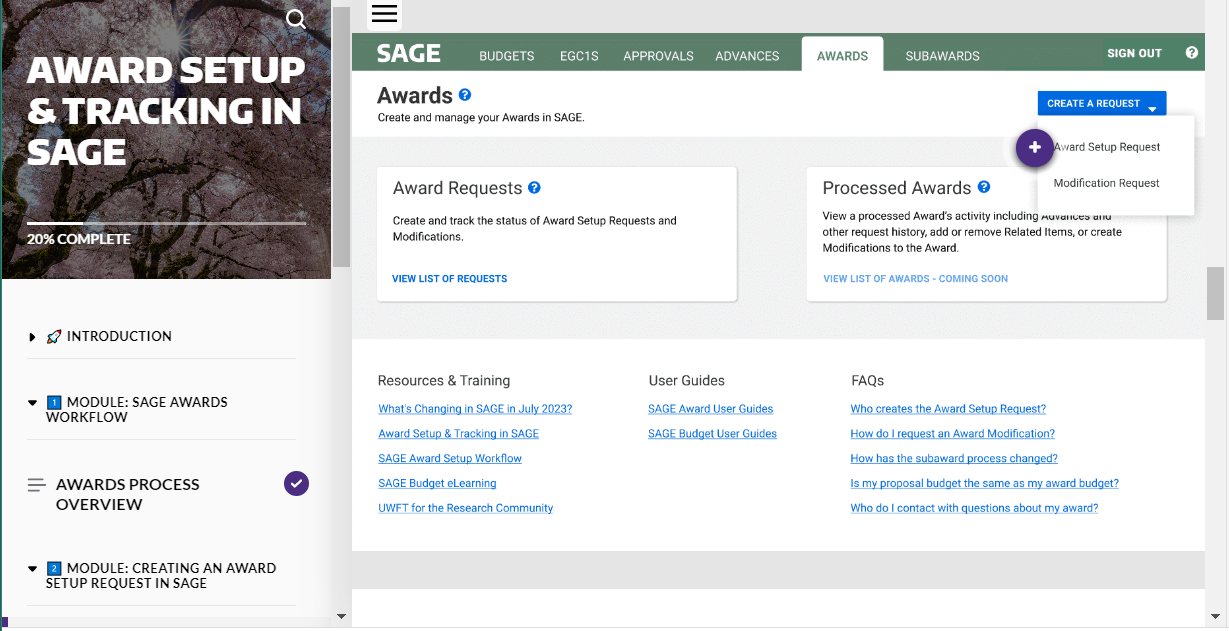 New!
Provides in depth instruction on SAGE Awards usage, including:
Creating Award Setup Requests
Monitoring Award Requests
Access the eLearning
SAGE BUDGET TRAINING
Virtual Instructor-led Class
 Live class with SAGE experts to walk you through each step in the Budget process
Upcoming classes:
 6/13, 1 - 3 p.m.
SAGE Budget eLearning
Provides on-demand instruction in SAGE Budget when you need it
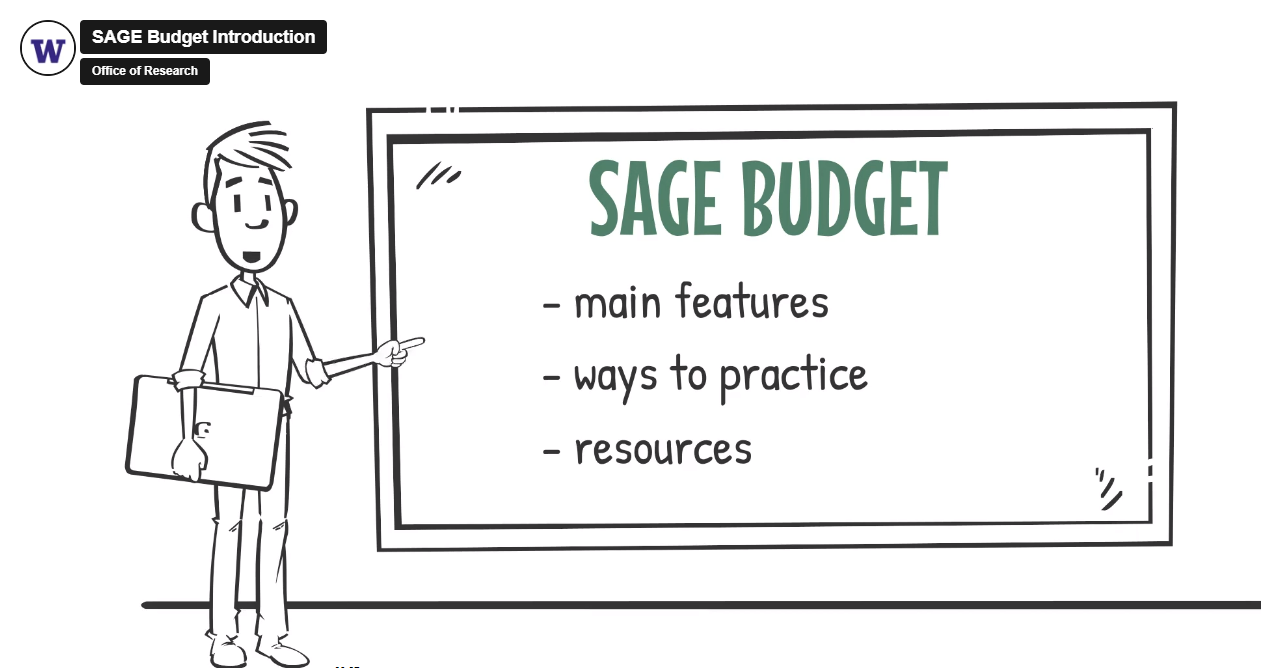 ADDITIONAL SAGE TRAINING
SAGE Award Setup Workflow Video
Provides an in-depth overview of the Award Setup workflow in SAGE
What’s Changing in SAGE? Video
Provides a high-level overview of changes coming to SAGE with UWFT (job aid version)
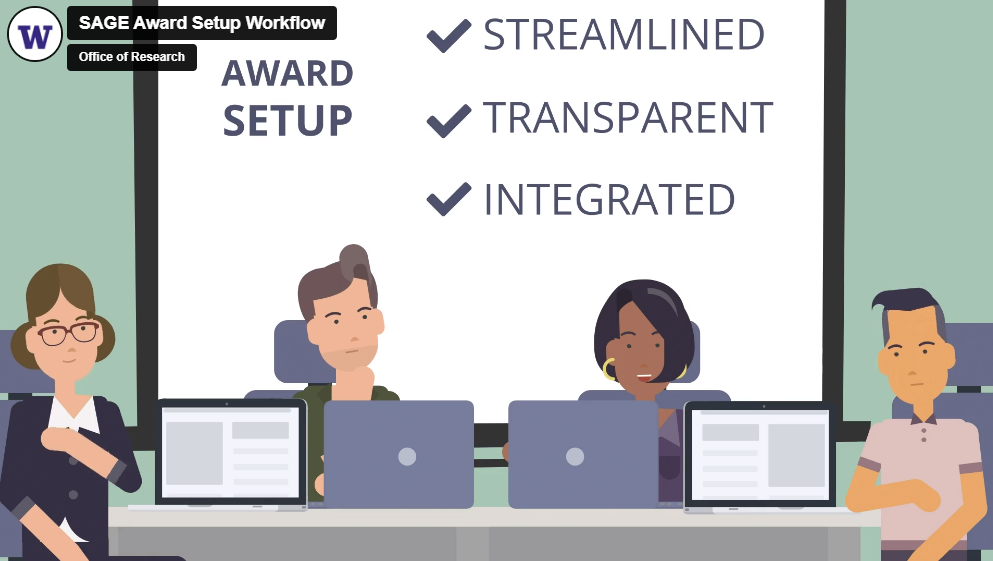 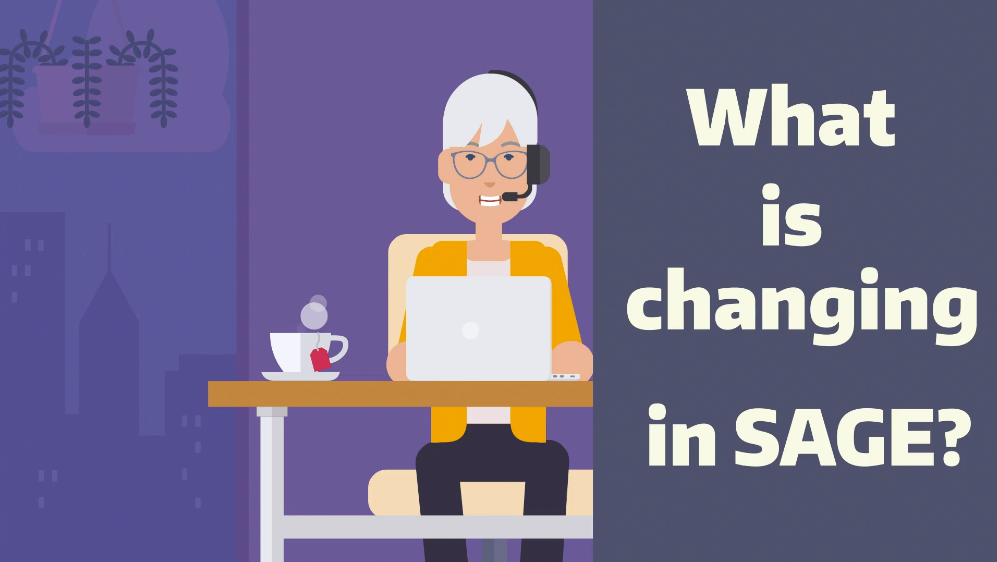